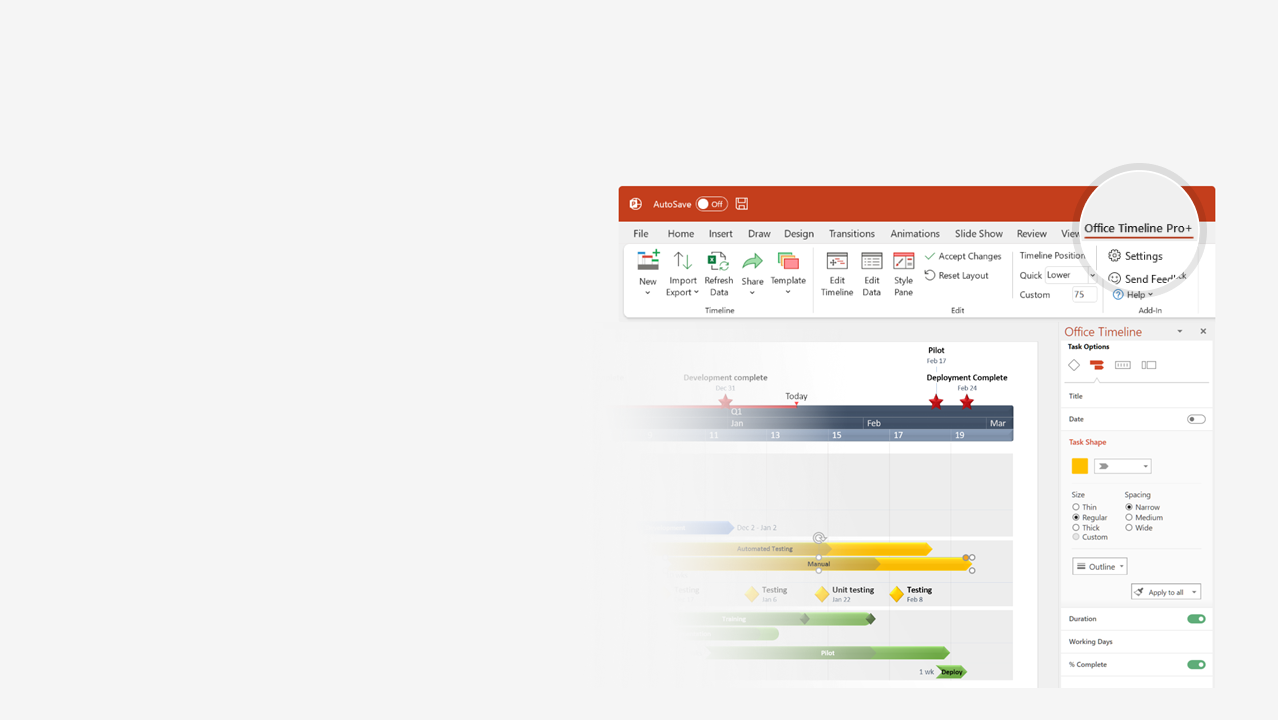 How to update this template in seconds
1
The Office Timeline add-in for PowerPoint will help you edit it with just a few clicks.
Get your free 14-day trial of Office Timeline here: https://www.officetimeline.com/14-days-trialRe-open this template, and create your impressive PowerPoint visual in 3 easy steps:
Click the Edit Data button on the Office Timeline tab.
Use the Data and Timeline views to edit swimlanes, milestones and tasks.
2
Click Save to instantly update the template.
3
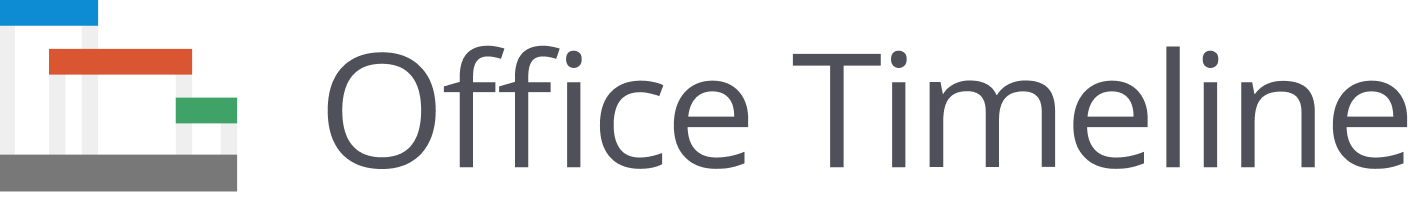 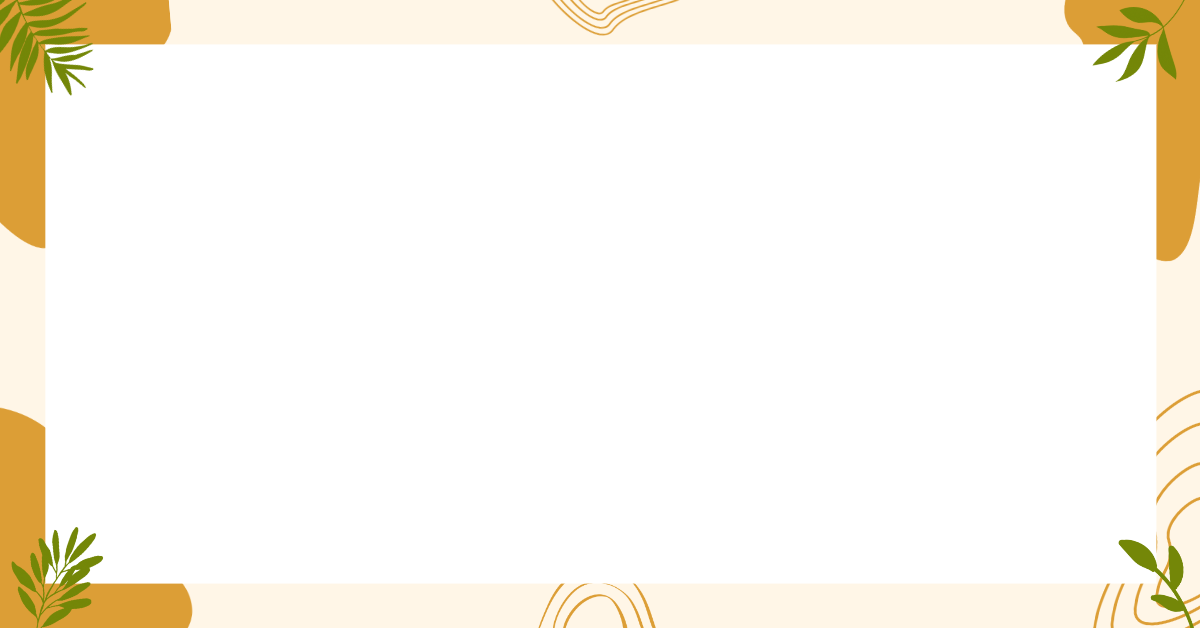 Easter Holy Week timeline
Day 1: Palm Sunday
Day 5: Maundy Thursday
Jesus enters Jerusalem and is welcomed by the crowds waving palm branches. (Matthew 21:1-11, Mark 11:1-11, Luke 19:28-44, and John 12:12-19)
Jesus is betrayed by Judas and arrested in the Garden of Gethsemane. (Matthew 26:17–75, Mark 14:12-72, Luke 22:7-62, and John 13:1-38)
Day 3: Holy Tuesday
Day 7: Black Saturday
Jesus evades ambush, gives Olivet discourse.(Matthew 21:23–24:51, Mark 11:20–13:37, Luke 20:1–21:36, and John 12:20–38)
Jesus’ body lays in the tomb and is treated for burial; disciples come out of hiding and mourn openly.
(Matthew 27:62-66, Mark 16:1, Luke 23:56, and John 19:40)
2023
Saturday
Sunday
Monday
Tuesday
Wednesday
Thursday
Friday
Saturday
Sunday
Monday
Day 2: Holy Monday
Day 6: Good Friday
Jesus is trialed and crucified, then taken down from the cross and placed in the tomb. 
(Matthew 27:1-62, Mark 15:1-47, Luke 22:63-23:56, and John 18:28-19:37)
Jesus curses the fruitless fig tree, enters the temple and clears out the corrupted money changers. (Matthew 21:12–22, Mark 11:15–19, Luke 19:45-48, and John 2:13-17)
Day 4: Spy Wednesday
Day 8: Resurrection Day
Multiple eyewitness accounts of Jesus having resurrected and the discovery of empty tomb.
(Matthew 28:1-13, Mark 16:1-14, Luke 24:1-49, and John 20:1-23)
Jesus and disciples rest in Bethany. Judas agrees to betray Jesus. 
(Matthew 26:12-14, Mark 14:10-12, Luke 22:3-6)
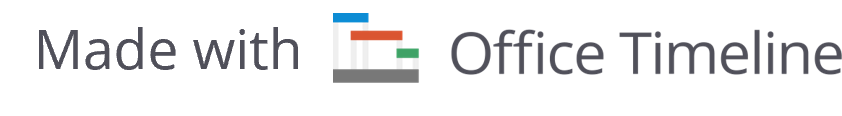